Национальный  проект «Демография»
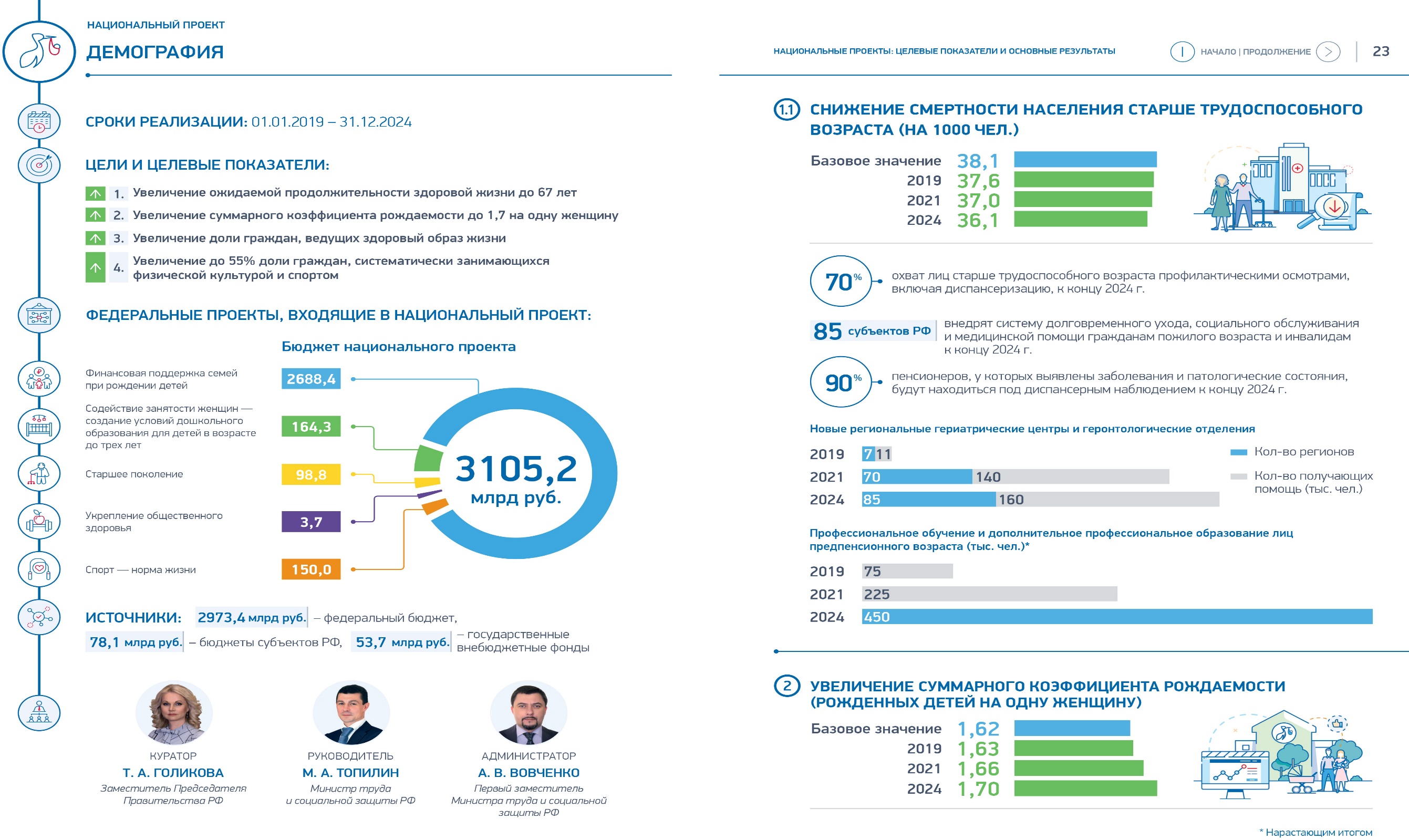 [Speaker Notes: В национальном проекте «Демография» утверждены цели и целевые показатели. В части спорта – это увеличение  до 55 % доли граждан, ведущих здоровый образ жизни или систематически занимающихся спортом.
В национальный проект «Демография» входят федеральные проекты, в том числе в части спорта – проект «Спорт- норма жизни».

Так, Показателями, задачами и результатами Федерального проекта «Спорт-норма жизни» дана отраслевая установка на «Увеличение до 55% доли граждан, систематически занимающихся физической культурой и спортом в по Ханты-Мансийскому автономному округу - Югре; создание для всех категорий и групп населения условий для занятий физической культурой и спортом, массовым спортом». С целью исполнения Указа закреплено значение показателей, для каждого субъекта.
Сургутский район по портфелю проекта «Спорт-норма жизни» реализует два показателя:]
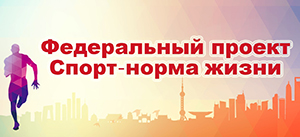 Сургутский район реализует 2 показателя:
1 показатель  
Численность занимающихся физической культурой и спортом по трем возрастным категориям:
от 3 до 29 лет; 30-54 лет; 55 лет и старше женщины, 59 лет и старше мужчины.
[Speaker Notes: Показателями, задачами и результатами Федерального проекта «Спорт-норма жизни» дана отраслевая установка на «Увеличение до 55% доли граждан, систематически занимающихся физической культурой и спортом в по Ханты-Мансийскому автономному округу - Югре; создание для всех категорий и групп населения условий для занятий физической культурой и спортом, массовым спортом». С целью исполнения Указа закреплено значение показателей, для каждого субъекта.
Сургутский район по портфелю проекта «Спорт-норма жизни» реализует два показателя:
Численность занимающихся физической культурой и спортом по трем возрастным категориям.
Численность занимающихся  к 2024 году в Сургутском районе должна составить – 73 570 человек. За  6 лет необходимо привлечь - 28020 человек (с 2018 по 2024 год), что составит с учетом прироста населения – 61%. 
Для достижения данного показателя ежегодно необходимо  увеличивать  численность  систематически занимающихся  физической культурой и спортом на 4 670  человек - 2,4%.]
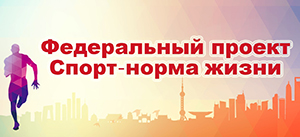 Сургутский район реализует 2 показателя:
Показатель 2.Уровень обеспеченности  спортивными сооружениями исходя из единовременной  пропускной способности объектов спорта (%).
ЕПС до 2024 года должна составить – 7223 человека в час. За 7 лет необходимо увеличить единую пропускную способность  объектов спорта  (с 2017 по 2024 год) на –  998 человек/час, или на 6,4 %. 
Ежегодно должно быть увеличение на 142,6/0,91%.